TÍTULO DO TRABALHO TÍTULO DO TRABALHO TÍTULO DO TRABALHO TÍTULO DO TRABALHO
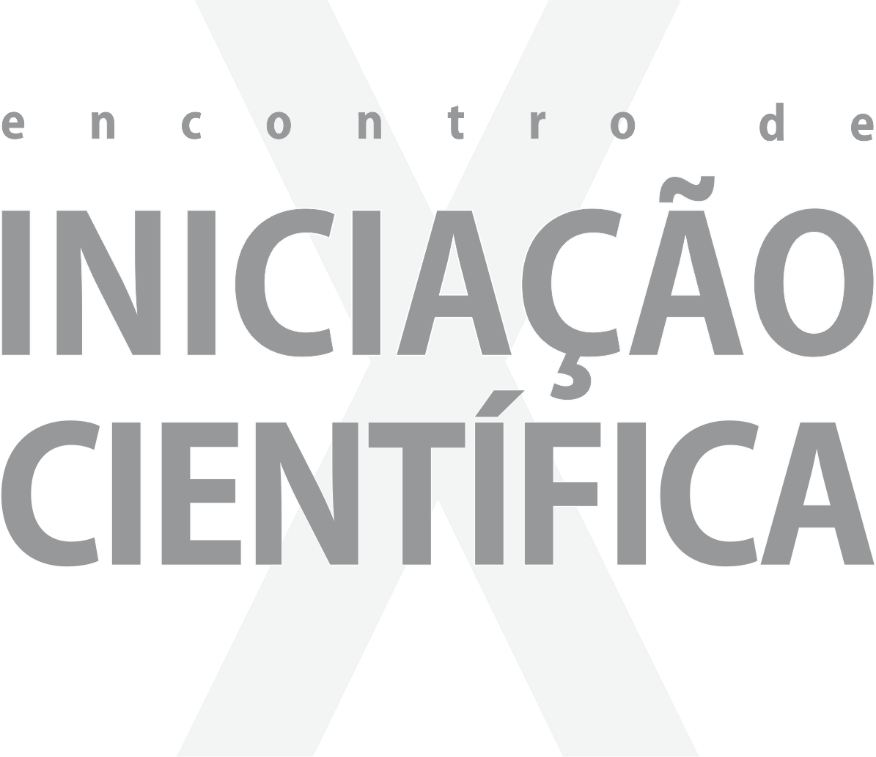 Nome SOBRENOME
Acadêmico do curso de xxxxxxxxxxxx
Faculdade Campo Real
rnicknich@yahoo.com.br
Nome SOBRENOME
Acadêmico do curso de xxxxxxxxxxxx
Faculdade Campo Real
email@yahoo.com.br
Nome SOBRENOME
Acadêmico do curso de xxxxxxxxxxxx
Faculdade Campo Real
email@yahoo.com.br
Nome SOBRENOME
Acadêmico do curso de xxxxxxxxxxxx
Faculdade Campo Real
email@yahoo.com.br
Nome SOBRENOME
Acadêmico do curso de xxxxxxxxxxxx
Faculdade Campo Real
email@yahoo.com.br
Prof. Nome SOBRENOME
Docente Co-orientador, Faculdade Campo Real
remail@yahoo.com.br
Prof. Nome SOBRENOME
Docente orientador, Faculdade Campo Real
remail@yahoo.com.br
RESUMO
METODOLOGIA
Texto Texto Texto Texto Texto Texto Texto Texto Texto Texto Texto
Texto Texto Texto Texto Texto Texto Texto Texto Texto Texto Texto
Texto Texto Texto Texto Texto Texto Texto Texto Texto Texto Texto
Texto Texto Texto Texto Texto Texto Texto Texto Texto Texto Texto
Texto Texto Texto Texto Texto Texto Texto Texto Texto Texto Texto
Texto Texto Texto Texto Texto Texto Texto Texto Texto Texto Texto
Texto Texto Texto Texto Texto Texto Texto Texto Texto Texto Texto
Texto Texto Texto Texto Texto Texto Texto Texto Texto Texto Texto
Texto Texto Texto Texto Texto Texto Texto Texto Texto Texto Texto
Texto Texto Texto Texto Texto Texto Texto Texto Texto Texto Texto
Texto Texto Texto Texto Texto Texto Texto Texto Texto Texto Texto
Texto Texto Texto Texto Texto Texto Texto Texto Texto Texto Texto
Texto Texto Texto Texto Texto Texto Texto Texto Texto Texto Texto
Texto Texto Texto Texto Texto Texto Texto Texto Texto Texto Texto
Texto Texto Texto Texto Texto Texto Texto Texto Texto Texto Texto
Texto Texto Texto Texto Texto Texto Texto Texto Texto Texto Texto
Texto Texto Texto Texto Texto Texto Texto Texto Texto Texto Texto
Texto Texto Texto Texto Texto Texto Texto Texto Texto Texto TextoTexto Texto Texto Texto Texto Texto Texto Texto Texto Texto Texto
Texto Texto Texto Texto Texto Texto Texto Texto Texto Texto Texto
Texto Texto Texto Texto Texto Texto Texto Texto Texto Texto Texto
Texto Texto Texto Texto Texto Texto Texto Texto Texto Texto Texto
Texto Texto Texto Texto Texto Texto Texto Texto Texto Texto Texto
Texto Texto Texto Texto Texto Texto Texto Texto Texto Texto Texto
Texto Texto Texto Texto Texto Texto Texto Texto Texto Texto Texto
Texto Texto Texto Texto Texto Texto Texto Texto Texto Texto Texto
Texto Texto Texto Texto Texto Texto Texto Texto Texto Texto Texto
Texto Texto Texto Texto Texto Texto Texto Texto Texto Texto Texto

Arial 36
PALAVRAS CHAVE:
CONSIDERAÇÕEAS FINAIS
Texto Texto Texto Texto Texto Texto Texto Texto Texto Texto Texto Texto Texto Texto Texto Texto Texto Texto Texto Texto Texto Texto Texto Texto Texto Texto Texto Texto Texto Texto Texto Texto Texto Texto Texto Texto Texto Texto Texto Texto  Texto Texto Texto Texto Texto Texto Texto Texto Texto Texto Texto Texto Texto Texto Texto Texto Texto Texto Texto Texto Texto Texto Texto Texto Texto Texto Texto Texto Texto Texto Texto Texto Texto Texto Texto Texto Texto Texto Texto Texto Texto Texto Texto Texto Texto Texto Texto Texto Texto Texto Texto Texto Texto Texto Texto Texto Texto Texto Texto Texto Texto Texto Texto Texto Texto Texto Texto Texto Texto Texto Texto Texto Texto Texto Texto Texto Texto Texto Texto Texto  Texto Texto Texto Texto Texto Texto Texto Texto Texto Texto Texto Texto Texto Texto Texto Texto Texto Texto Texto Texto Texto Texto Texto Texto Texto Texto Texto Texto Texto Texto Texto Texto Texto Texto Texto Texto Texto Texto Texto Texto Texto Texto Texto Texto Texto Texto Texto Texto Texto Texto Texto Texto Texto Texto Texto Texto Texto Texto Texto Texto Texto Texto Texto Texto Texto Texto Texto Texto Texto Texto Texto Texto Texto Texto Texto Texto Texto Texto Texto Texto
B
b
c
d
C
f
f
e
PROBLEMA DA PESQUISA
Texto Texto Texto Texto Texto Texto Texto Texto Texto Texto Texto
Texto Texto Texto Texto Texto Texto Texto Texto Texto Texto Texto
Texto Texto Texto Texto Texto Texto Texto Texto Texto Texto Texto
Texto Texto Texto Texto Texto Texto Texto Texto Texto Texto Texto
Texto Texto Texto Texto Texto Texto Texto Texto Texto Texto Texto
REFERÊNCIAS
Texto Texto Texto Texto Texto Texto Texto Texto Texto Texto Texto
Texto Texto Texto Texto Texto Texto Texto Texto Texto Texto Texto
Texto Texto Texto Texto Texto Texto Texto Texto Texto Texto Texto
Texto Texto Texto Texto Texto Texto Texto Texto Texto Texto Texto
Texto Texto Texto Texto Texto Texto Texto Texto Texto Texto Texto
Texto Texto Texto Texto Texto Texto Texto Texto Texto Texto Texto
Texto Texto Texto Texto Texto Texto Texto Texto Texto Texto Texto Texto Texto Texto Texto Texto Texto Texto Texto Texto Texto Texto Texto Texto Texto Texto Texto Texto Texto Texto Texto Texto Texto Texto Texto Texto Texto Texto Texto Texto Texto Texto Texto Texto
OBJETIVOS DA PESQUISA
Texto Texto Texto Texto Texto Texto Texto Texto Texto Texto Texto
Texto Texto Texto Texto Texto Texto Texto Texto Texto Texto Texto
Texto Texto Texto Texto Texto Texto Texto Texto Texto Texto Texto
Texto Texto Texto Texto Texto Texto Texto Texto Texto Texto Texto
Texto Texto Texto Texto Texto Texto Texto Texto Texto Texto Texto